Organisation des Nations Unies pour l’alimentation et l’agriculture Pour un monde libéré de la faim
Projet « Amélioration de la Production  du Riz en Afrique de l’Ouest en Réponse à la Flambée des Prix des Denrées Alimentaires »

GCP/RAF/453/SPA
Stratégie de communication
Quoi?
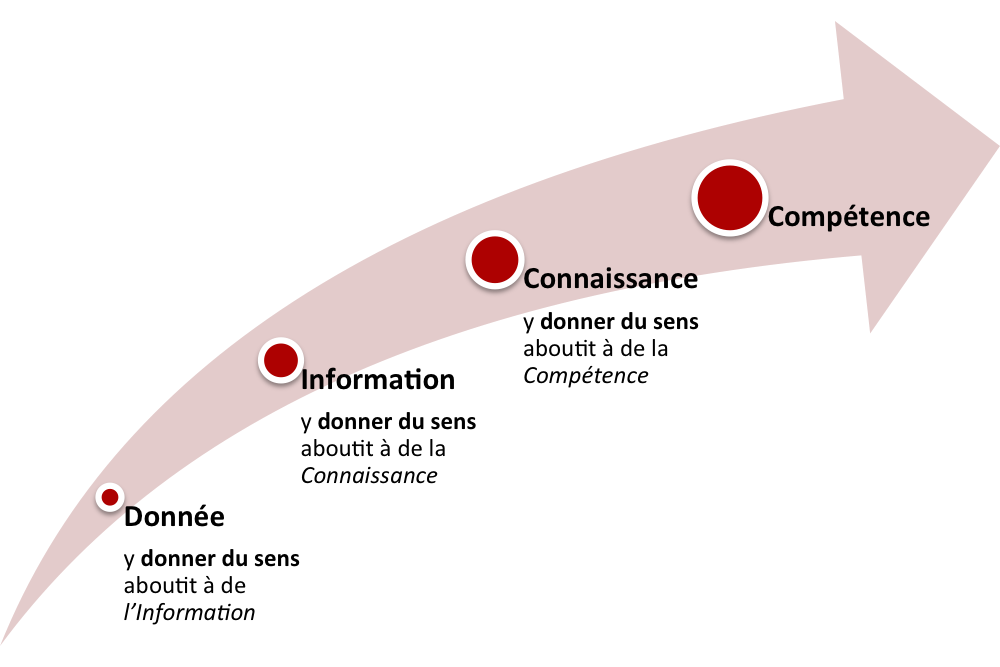 Pourquoi?
“la connaissance est ce qui me permet aujourd’hui de MIEUX faire ce que je faisais hier”
Comment?
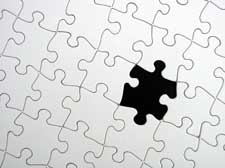 
on a besoin de nouvelles connaissanceson a besoin de communiquer les nôtres en échangeon a besoin d’instruments pour les communiquer
OPTIMISATISATION DE LA CHAINE DE VALEURS DU RIZ
Semences Certifiées de qualité
Commercialisation rentable – Prix abordables sur le marché
Paddy en quantité et en qualité de manière durable
Riz local de qualité
Semences
Production  paddy
Commercialisation
Transformation
Facteur  FS1

Facteur  FS2

Facteur  FS3

----

----
 
Facteur  FSn
Facteur FP1

Facteur FP2

Facteur FP3

----

----

Facteur FPl
Facteur FT1

Facteur FT2

Facteur FT3

----

----

Facteur FTm
Facteur FC1

Facteur FC2

Facteur FC3

----

----

Facteur FCq
Amélioration de la performance des maillons de la chaîne
Etat des lieux: évaluer les barrières et les défis
connection internet pas toujours fiable
canaux de communication non connus des acteurs
rôle des acteurs souvent peu clairs
manque de sensibilisation et donc de motivation
information et connaissances restent souvent “tacites”
Etat des lieux: un inventaire des atouts du projet
de nombreuses informations et connaissances existent auprès des acteurs
sensibilité de la coordination technique
partenariats existants
ressources dédiées
canaux préférentiels et instruments disponibles
Les éléments de la stratégie
Objectif général
Nous voulons que nos communications donnent de la visibilité aux approches, aux activités et aux acquis du projet
Objectifs spécifiques
Promotion de la production et utilisation 
de semences de qualité
Promotion de l’intensification durable 
de la production rizicole
Promotion de l’approche du projet
Les éléments de la stratégie
Audience
producteurs de paddy
paysans multiplicateurs
petites entreprises semencières privées
coopératives de producteurs
associations régionales et nationales
agents appui-conseil agricoles
instituts de recherche et développement nationaux
décideurs auprès des organes étatiques
instances régionales et internationales
donateurs
Les éléments de la stratégie
Messages
Promouvoir l’intensification durable de la production rizicole pour une meilleure sécurité alimentaire

Promouvoir et renforcer les synergies entre les partenaires pour une chaîne de valeur plus performante
Les éléments de la stratégie
Panier
Interview, articles de presse, radio
Bulletin  d’information
Matériel d’information (posters, plaquettes)
Rapports d’activités
Documentation de référence (stratégies nationales, état des lieux, textes règlementaires, catalogues variétaux)
Matériel  de formation et sensibilisation
Événements publics (foires agricoles, journées portes ouvertes)
Vidéo
Les éléments de la stratégie
Canaux
Site web du projet – campagne de publicité du site et traduction
Sites FAO (Bureau régional RAF, Division AGP, Département AG)
Listes de distribution
Presse, télé et radio (pays bénéficiaires, pays donateur, FAO)
Evénements publiques, visites de terrain
Initiatives spécialisés sur le riz
Systèmes encadrements (CEP, etc)
Les éléments de la stratégie
Niveau macro
Niveau macro
Niveau macro
Responsabilités  et rôles
Les éléments de la stratégie
Niveau macro
Autres projets
Les éléments de la stratégie
Niveau méso
Autres composantes nationales
Les éléments de la stratégie
Niveau micro
Autres producteurs
Les éléments de la stratégie
Chronologie
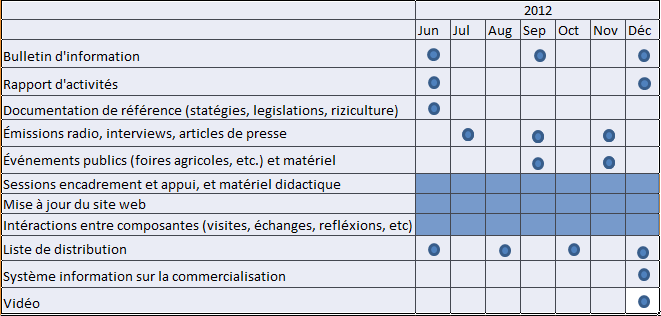 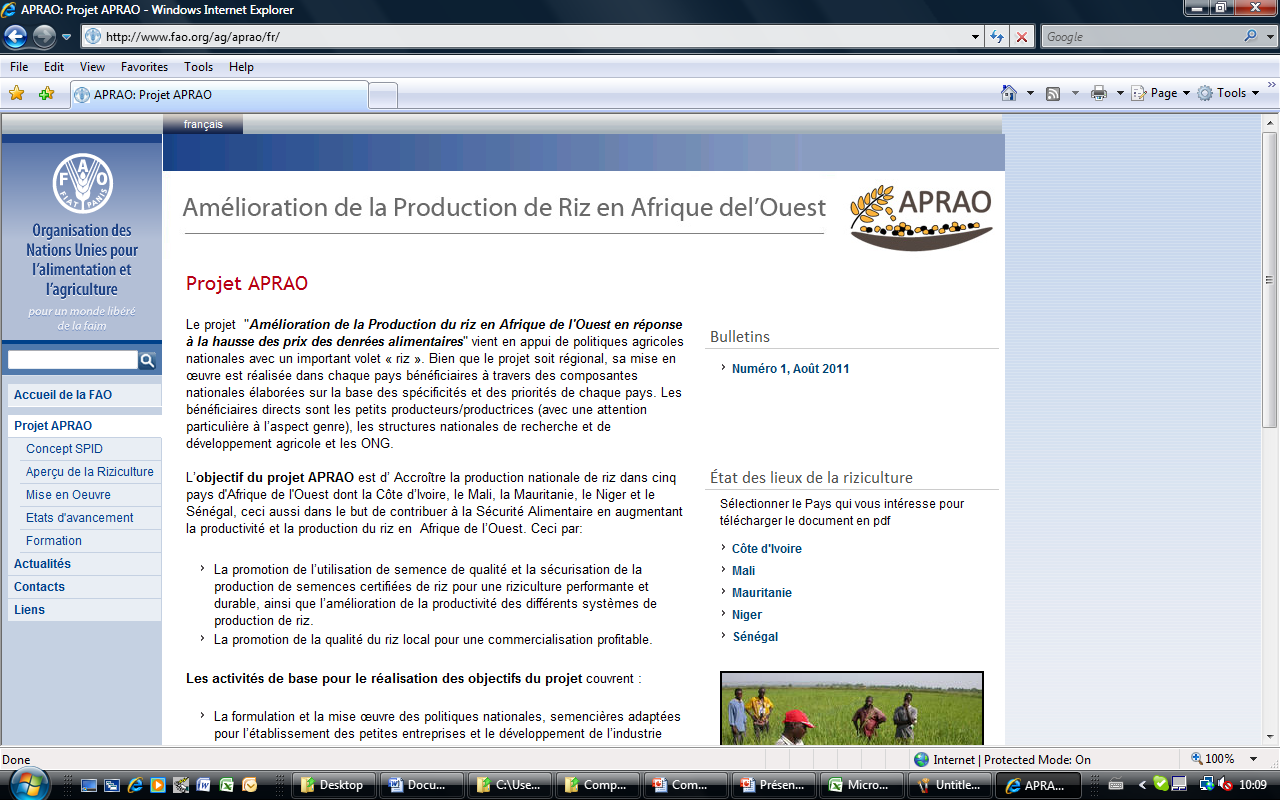 Gardons le contact!
Web
www.fao.org/ag/aprao

Images
Picasa

Email
michela.paganini@fao.org